Marttaliiton #järkiruokaa lautasella -seminaari, 20.4.2018
Mitä on ruokataju?
Kristiina Janhonen, KT, ruokakasvatuksen tutkija, kotitalouspedagogiikan yliopistonlehtori, Helsingin yliopisto

Sähköposti: kristiina.janhonen@helsinki.fi
Somessa: @kjanhonen
20.4.2018
1
Kristiina Janhonen, @kjanhonen
RUOKATAJU ON RUOKAKASVATUKSEN TAVOITE
20.4.2018
2
Kristiina Janhonen, @kjanhonen
RUOKATAJU ON OMAKOHTAISTA YMMÄRRYSTÄ RUOKAVALINNOISTA
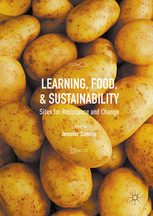 (Lue lisää: Janhonen, Mäkelä, Palojoki, 2015 & 2016; Janhonen, Kauppinen, Mäkelä, Palojoki, 2016)
20.4.2018
3
Kristiina Janhonen, @kjanhonen
RUOKATAJUA OMAAVA…
…huolehtii myös toisista.
…toimii arjessaan vastuullisesti.
…rakentaa kestävää tulevaisuutta yhdessä!
20.4.2018
4
Kristiina Janhonen, @kjanhonen
RUOKATAJU ON…
tilanne- ja kokemussidonnaista arjen ymmärrystä syömisestä
ruokatottumuksiin vaikuttavien tekijöiden tiedostamista ja tuntemista osana ruokajärjestelmän kokonaisuutta
kykyä arvioida ja soveltaa ruokaan ja syömiseen liittyviä tietoja ja taitoja osana muuttuvia tilanteita(Janhonen, Mäkelä, Palojoki, 2015 & 2016; Janhonen, Kauppinen, Mäkelä, Palojoki, 2016; Janhonen & Kauppinen, 2017; Janhonen, Torkkeli, Mäkelä, 2018)
20.4.2018
5
Kristiina Janhonen, @kjanhonen
RUOKATAJU-KÄSITE AUTTAA POHTIMAAN:
Millaista ruokaosaamista muuttuvassa arjessa tarvitaan? Miten toimintamme vastaa tähän tarpeeseen?
20.4.2018
6
Kristiina Janhonen, @kjanhonen
RUOKATAJUA SYNTYY ITSE KOKEMALLA JA TEKEMÄLLÄ!
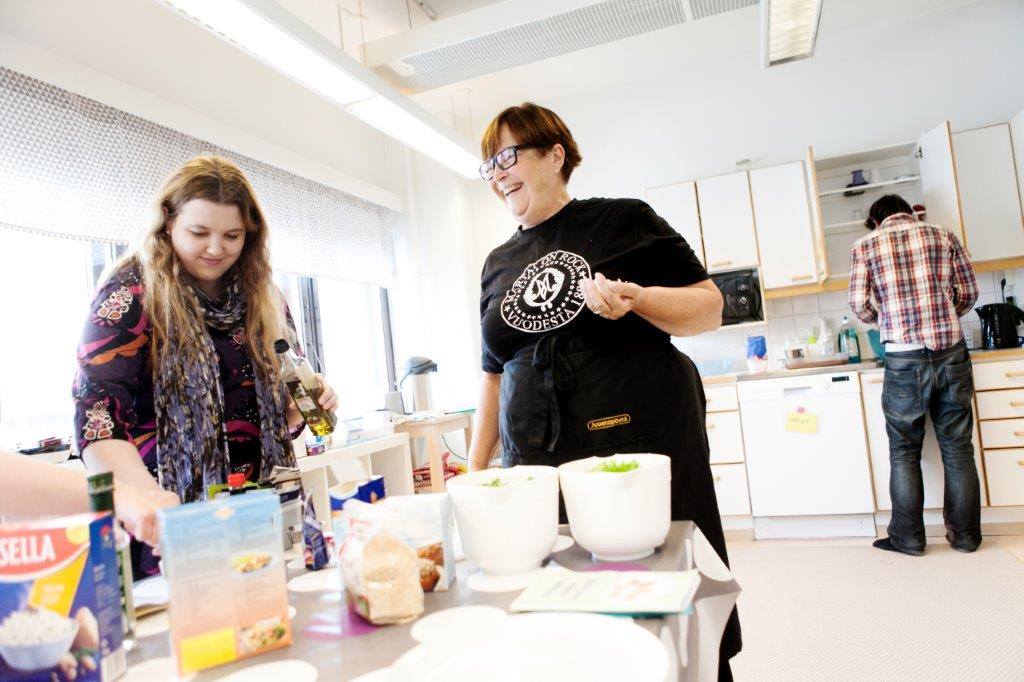 (Kuvan oikeudet: Marttaliitto. Kuvaaja: Aino Huovio)
(Lue lisää: Janhonen & Kauppinen, 2017; Janhonen, 2018)
20.4.2018
7
Kristiina Janhonen, @kjanhonen
RUOANLAITTO KOTONALISÄÄ RUOKATAJUA!
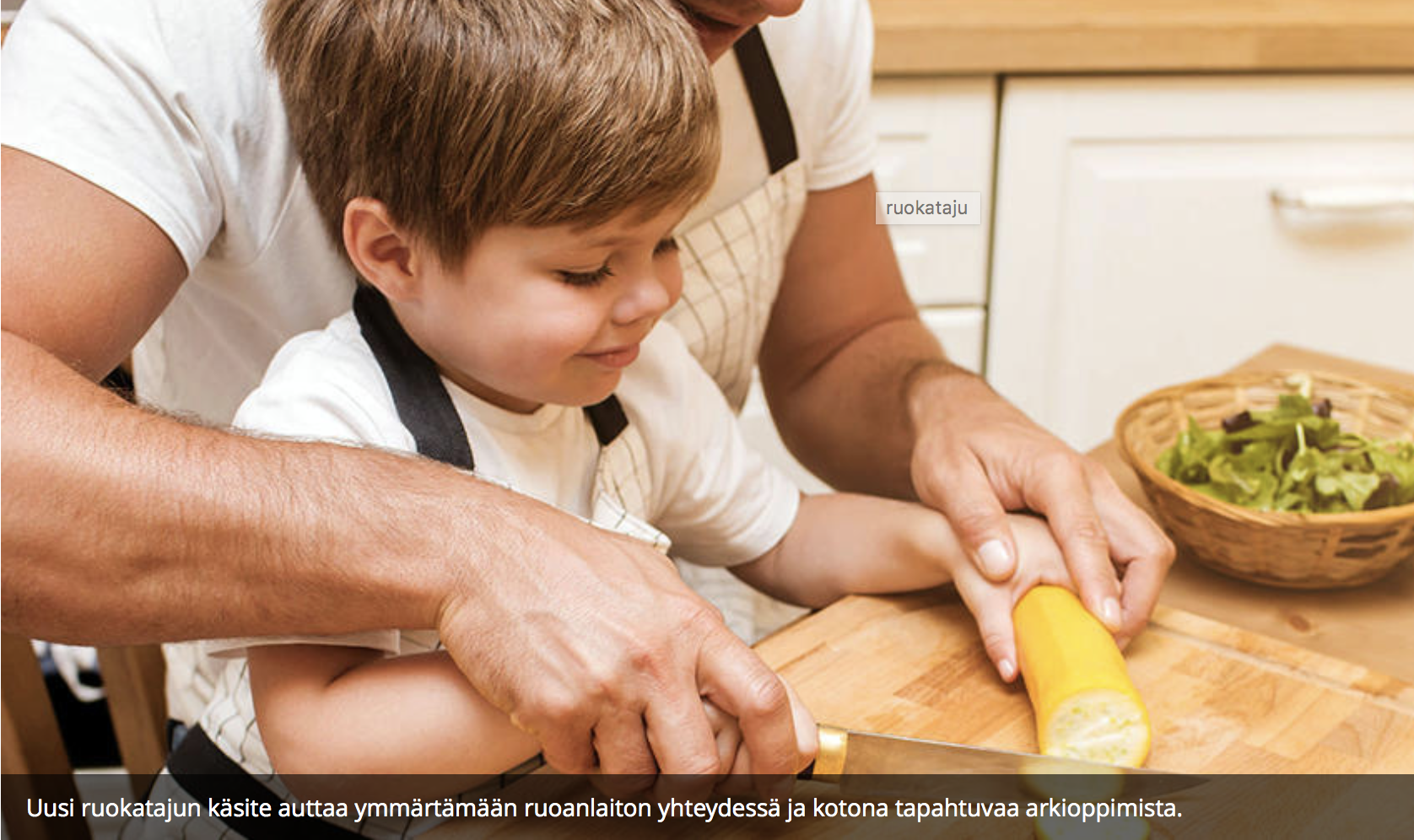 (KUVA: 123RF)
(Lähde: Janhonen, Torkkeli, Mäkelä, 2018; Lue lisää:https://www.helsinki.fi/fi/uutiset/opetus-ja-opiskelu/ruoanlaitto-kotona-lisaa-ruokatajua)
20.4.2018
8
Kristiina Janhonen, @kjanhonen
Kiitos!
Liity mukaan keskusteluun:
(Twitter, Instagram, Facebook) 
#ruokataju, #ruokakasvatus, @ruokataju
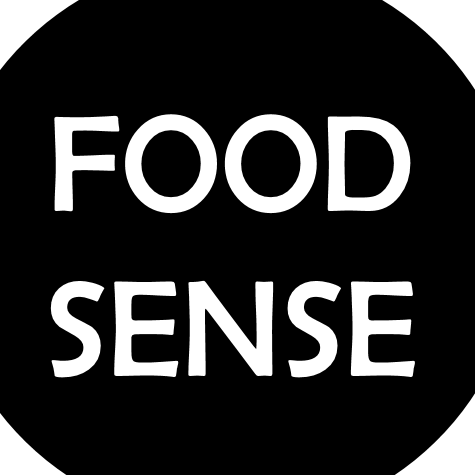 20.4.2018
9
Kristiina Janhonen, @kjanhonen
KIRJALLISUUTTA
Janhonen, K. Torkkeli, K. Mäkelä, J. (2018), ”Informal learning and food sense in home cooking”, Käsikirjoitus.
Janhonen, K. (2018), Ruokatajun kehittyminen tukee kokonaisvaltaista arjen hyvinvointia, Valtakunnallinen työpajayhdistys, blogi 7.3.2018.
Janhonen, K. & Kauppinen, E. (2017). Nuorten ruokakasvatus eri kentillä – kohti vahvempaa yhteistyötä! Näkökulma, 45, Nuorisotutkimusseura ry. Ja Nuorisotutkimusverkosto.
Janhonen, K, Mäkelä, J. & Palojoki, P. (2016) Food education: From Normative Models to Promoting Agency. In J. Sumner (Ed.), Learning, Food and Sustainability:Sites for Resistance and Change (pp. 93-110). Palgrave Macmillan.
Janhonen, K., Kauppinen, E., Mäkelä, J. & Palojoki, P. (2016). Ruokataju on omakohtaista ymmärrystä ruokavalinnoista, Kotitalous, 79, 2.Linkki: http://www.kotitalouslehti.fi/artikkelit/ruokataju-on-omakohtaista-ymmarrysta-ruokavalinnoista/
Janhonen, K., Mäkelä, J. and Palojoki, P. (2015), “Peruskoulun ruokakasvatus ravintotiedosta ruokatajuun”, Teoksessa: Janhonen-Abruquah, H. and Palojoki, P. (Eds.), Luova ja vastuullinen kotitalousopetus, Kotitalous- ja käsityötieteiden julkaisuja 38, Unigrafia, Helsinki, pp. 107–121.
POPS (2014), Perusopetuksen opetussuunnitelman perusteet 2014 [National curriculum for basic education 2014]. Available at: http://www.oph.fi/download/163777_perusopetuksen_opetussuunnitelman_perusteet_2014.pdf
VRN (2017). ”Syödään ja opitaan yhdessä – Kouluruokailusuositus. Saatavilla osoitteesta: https://www.julkari.fi/bitstream/handle/10024/131834/Syo%CC%88da%CC%88a%CC%88n_ja_opitaan_yhdessa%CC%88_WEB.pdf?sequence=1
20.4.2018
10
Kristiina Janhonen, @kjanhonen